本発表演題に関連し、
開示すべき利益相反事項は
ありません
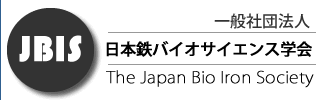 第49回学術集会　
2025.9.6-7.　札幌（ニューオータニイン札幌）